আসসালামু আলাইকুম
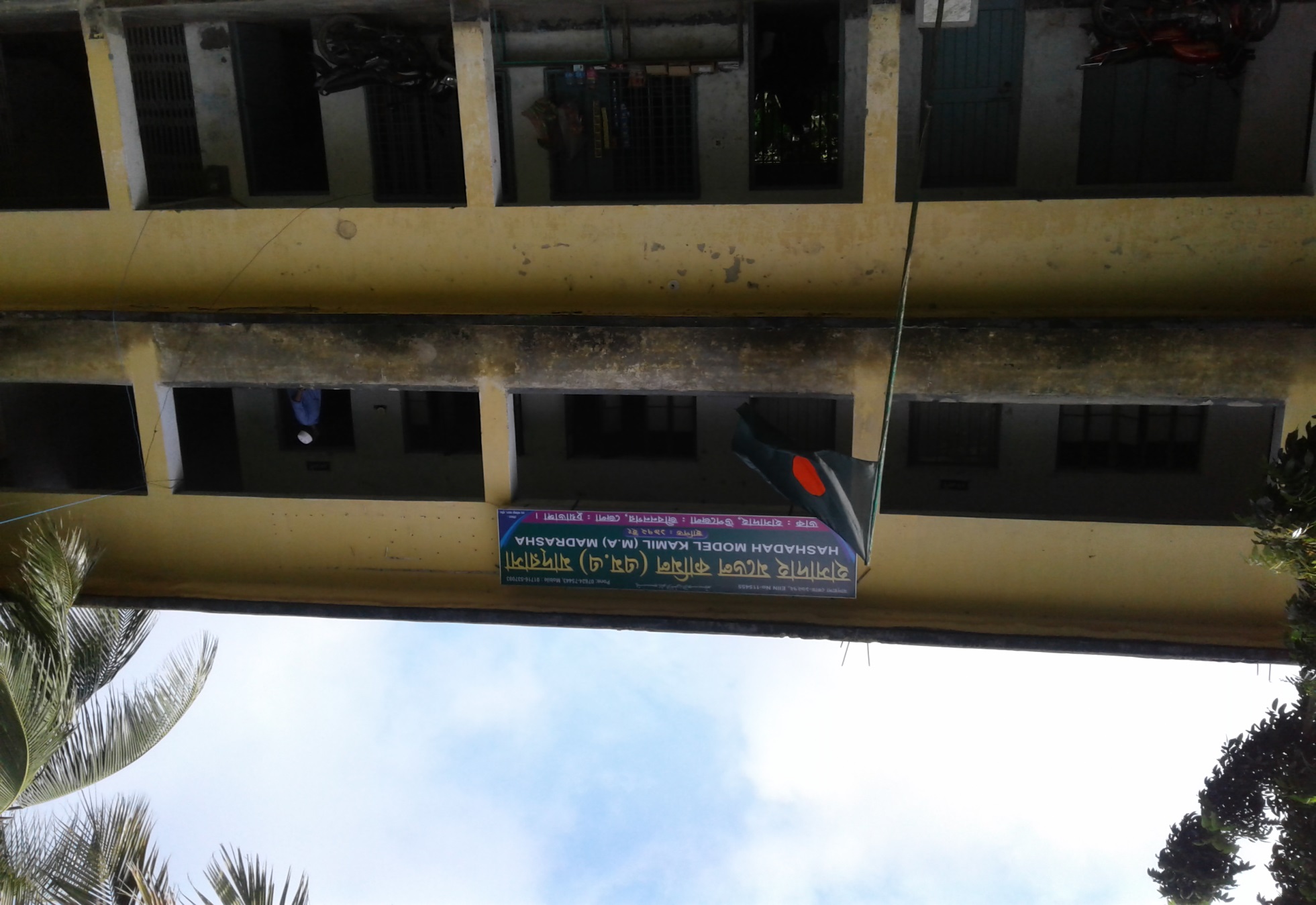 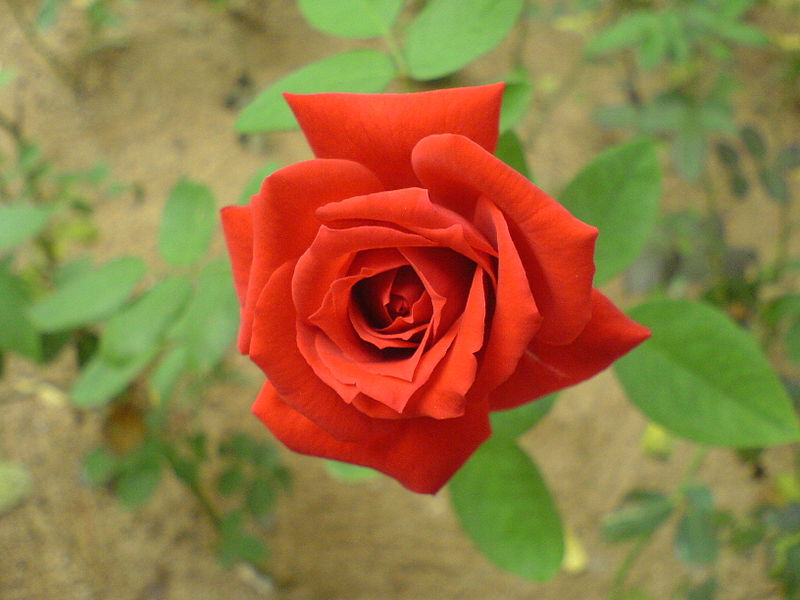 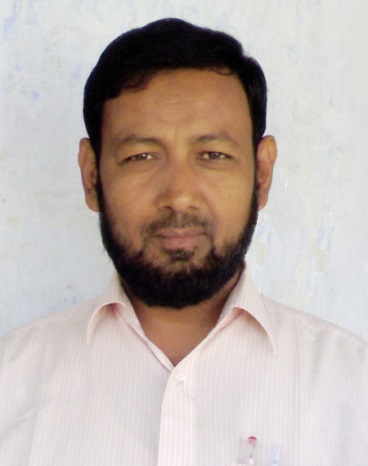 শিক্ষক পরিচিতিঃ
মোঃ শরিফুল ইসলাম
সহকারি অধ্যাপক
ইসলামের ইতিহাস
হাসাদাহ মডেল কামিল মাদরাসা
হাসাদাহ, জীবননগর, চুয়াডাঙ্গা।
পাঠ পরিচিতি
শ্রেণি- আলিম ১ম
দ্বিতীয় অধ্যায়,১ম পরিচ্ছেদ
বিষয়ঃ হারবুল ফুজ্জার, হিলফুল ফুযুল এবং হাজরে আসওয়াদ পুণঃ স্থাপন
ছবিটি লক্ষ্য কর
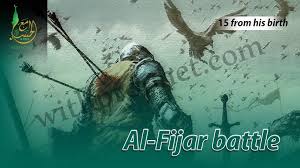 ছবিটি লক্ষ্য কর
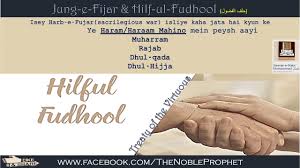 শিখনফল
এ পাঠ শেষে শিক্ষার্থীরা-
১। হারবুল ফুজ্জার কি বলতে পারবে । 
২। হিলফুল ফুযুল কেন প্রতিষ্ঠিত হয়েছিল  বলতে পারবে।
৩। দয়ার নবী হারবুল ফুজ্জারের বিভৎসা  দেখে কেন মর্মাহত হন বলতে পারবে ।
৪। কি উদ্দেশ্যে স্বেচ্ছাসেবী সংগঠন হিলফুল ফুযুল গঠনের প্রয়োজনীয়তা বর্ণনা করতে পারবে।
হারবুল ফুজ্জার কি-
ওকায মেলায় ঘোড়দৌড় ও জুয়াখেলাকে কেন্দ্র করে কুরাইশ ও কায়স গোত্রের মধ্যে যে যুদ্ধ সংঘঠিত হয় তাকে “হারবুল ফুজ্জার” বলে। হারাম মাসে যুদ্ধটি সংঘঠিত হয় বলে  যুদ্ধটিকে  “হারবুল ফুজ্জার “ বা অধর্মের যুদ্ধ বলে অভিহিত করা হয়।
হিলফুল ফুযুলের মূলনীতিসমূহ-
দেশে শান্তি প্রতিষ্ঠা করা
বিদেশী বণিকদের জান-মাল রক্ষা করা।
বিভিন্ন গোত্রের মধ্যে সম্প্রীতি স্থাপন করা।
অত্যাচারিতকে সর্বাত্মকভাবে সাহায্য করা।
হারবুল ফুজ্জারের যুদ্ধ ছিল- 
হারাম মাসে  যুদ্ধ 
বংশ মর্যাদা রক্ষার যুদ্ধ 
ন্যায়ানুগ যুদ্ধ।

১) i  ও ii          ২) i ও   iii   
   ৩) ii ও iii      ৪) i, ii ও  iii
একক কাজ-
কত বছর বয়সে মুহাম্মদ (সাঃ)হিলফুল ফুযুল গঠন করেন?
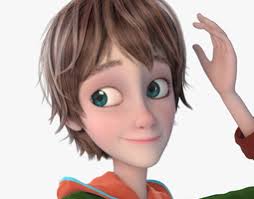 ক) ১২ বছর 
  খ) ১৫ বছর  
গ) ১৭ বছর  
ঘ) ১৯ বছর।

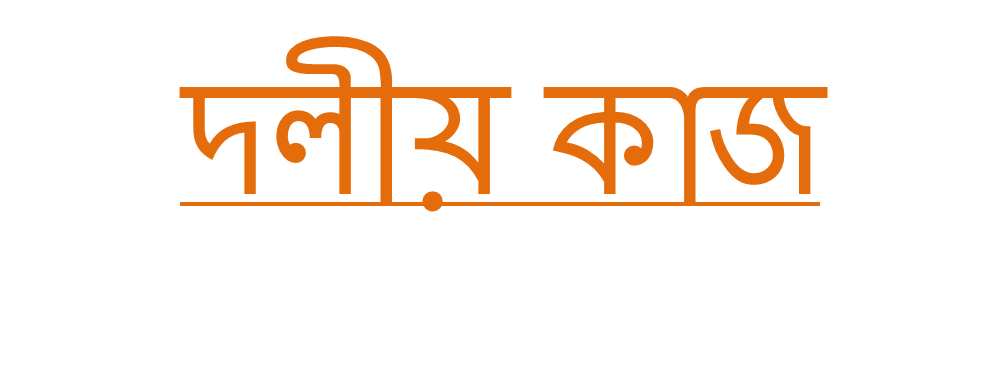 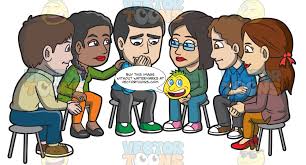 হিলফুল ফুযুলের গুরুত্ব বর্ণনা কর।
বাড়ীর কাজ
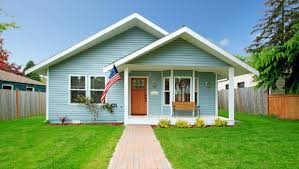 তৎকালীন আরবের রাজনৈতিক অবস্থা লিখে আনবে।
ধন্যবাদ
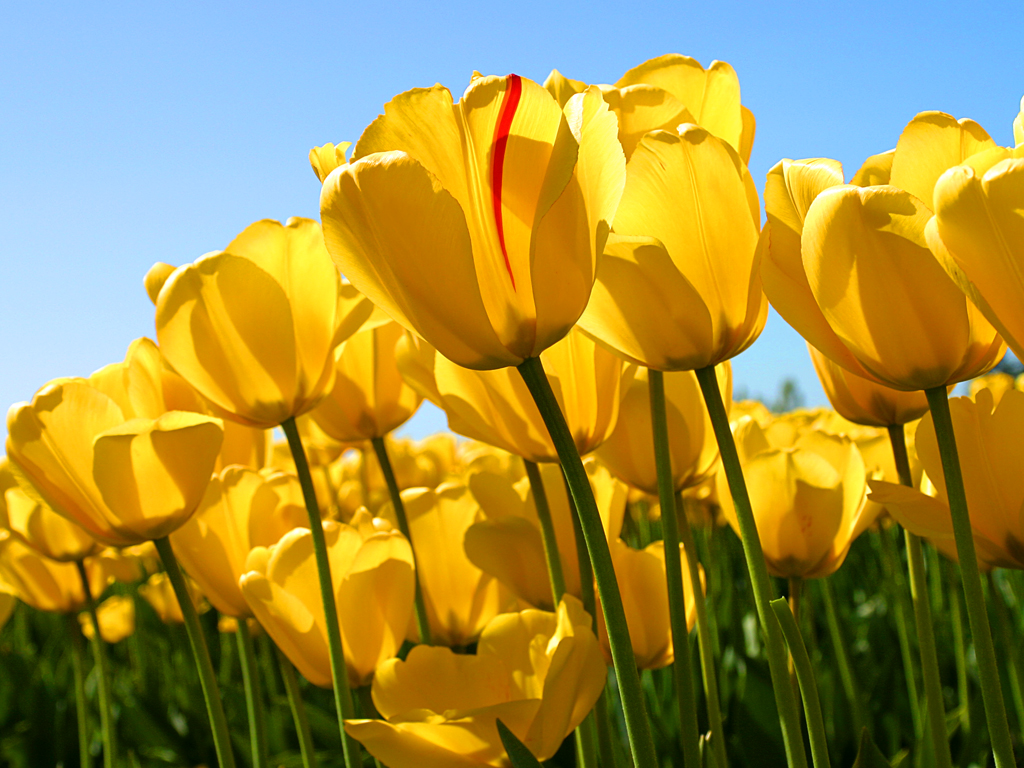